СТРУКТУРНО-ФУНКЦИОНАЛЬНАЯ И ХИМИЧЕСКАЯ  ОРГАНИЗАЦИЯ КЛЕТКИ
Автор: Шелухина М. Н. - учитель биологии и химии МКОУ ООШ № 25
ЭУКАРИОТИЧЕСКИЕ КЛЕТКИ
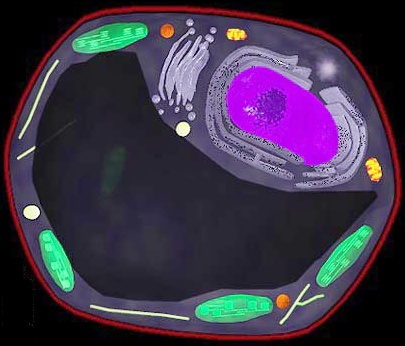 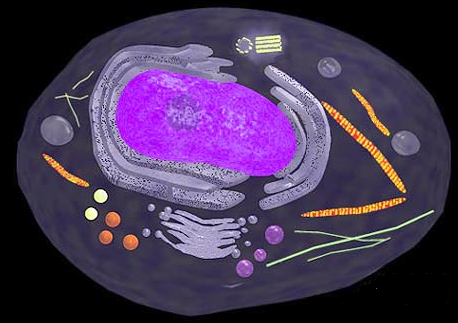 РАСТИТЕЛЬНАЯ КЛЕТКА
ЖИВОТНАЯ КЛЕТКА
Строение эукариотической клетки
Протопласт
(живое содержимое)
Производные протопласта
(неживое содержимое):
целлюлозная оболочка, клеточный сок, включения, пигменты.
ядро
цитоплазма
Ядерная оболочка
Хроматин
Ядрышки
Ядерный сок
органеллы
гиалоплазма
ОРГАНОИДЫ ЭУКАРИОТИЧЕСКОЙ КЛЕТКИ
МЕМБРАННЫЕ
НЕМЕМБРАННЫЕ
РИБОСОМЫ
2. КЛЕТОЧНЫЙ ЦЕНТР
3. ЖГУТИКИ,РЕСНИЧКИ
ОДНОМЕМБРАННЫЕ
ДВУХМЕМБРАННЫЕ
ПЛАЗМАЛЕММА
ЭПС
АППАРАТ  ГОЛЬДЖИ
ЛИЗОСОМЫ
ТОНОПЛАСТ
МИТОХОНДРИИ
ПЛАСТИДЫ
Особенности строения:
плазматической мембраны
аппарата Гольджи
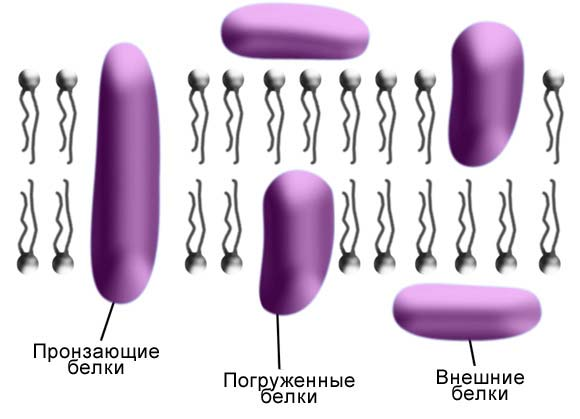 липиды
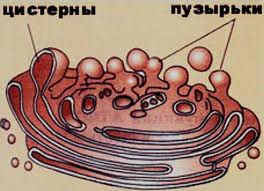 ЭПС
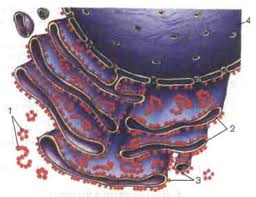 Особенности строения:
РИБОСОМЫ
КЛЕТОЧНОГО ЦЕНТРА
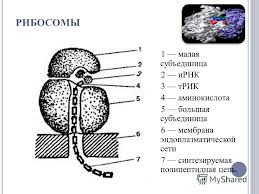 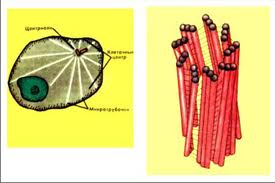 ХЛОРОПЛАСТА
МИТОХОНДРИИ
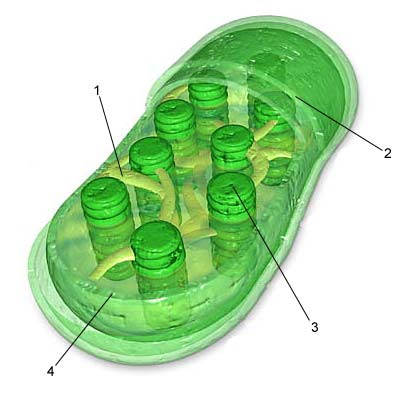 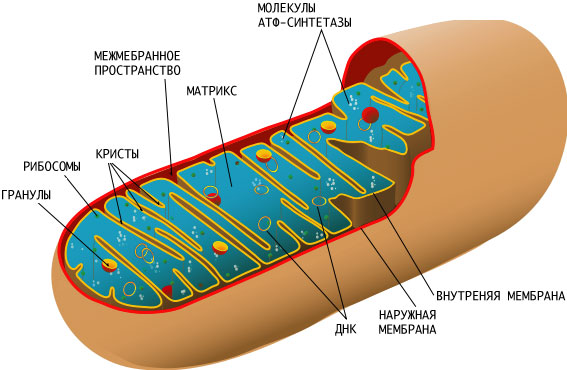 Особенности строения клеточного ядра
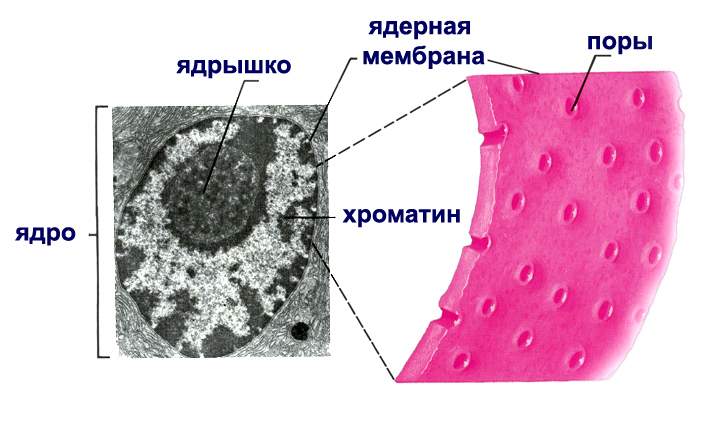 Заполнить таблицу:
ЦИТОПЛАЗМАТИЧЕСКАЯ МЕМБРАНА
Транспортная; делит клетку на отдельные секции. Гранулярная – участвует в биосинтезе белка. Участвует в синтезе жира
Округлые органоиды, состоящие из 2 субъединиц,  немебранного строения. Содержат белок и       р-РНК
МИТОХОНДРИИ
ХИМИЧЕСКИЙ СОСТАВ КЛЕТКИ
НЕОРГАНИЧЕСКИЕ ВЕЩЕСТВА
ОРГАНИЧЕСКИЕ ВЕЩЕСТВА
ВОДА
МИНЕРАЛЬНЫЕ СОЛИ
Малые
биологические молекулы
Биополимеры
Элементный состав клетки:
макроэлементы
ультрамикроэлементы
микроэлементы
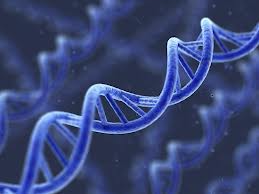 ОРГАНИЧЕСКИЕ ВЕЩЕСТВА КЛЕТКИ
Малые биологические молекулы
Биополимеры
Моносахариды
Аминокислоты
Нуклеотиды
Липиды
Полисахариды
Белки
Нуклеиновые кислоты
ЗАДАНИЯ  НА ЗАКРЕПЛЕНИЕ  И  КОНТРОЛЬ  ИЗУЧЕННОГО МАТЕРИАЛА:
Использование материалов из единой коллекции ЦОР:

http://school-collection.edu.ru/catalog/rubr/24c23892-00cf-2fce-fe72-a5ccfc02b52c/44740/?interface=pupil&class=51&subject=29
http://files.school-collection.edu.ru/dlrstore/0d34d6cb-b3a5-99bf-a3af-37a7be6e03bd/00120082883356763.htm
http://school-collection.edu.ru/catalog/rubr/24c23892-00cf-2fce-fe72-a5ccfc02b52c/44741/?interface=pupil&class=51&subject=29&onpage=20&page=2
Использование тестов на печатной основе.

3. Использование заданий, составленных с помощью сервисов Web 2.0:
          http://LearningApps.org/display?v=gb0opnoj
http://www.mindomo.com/view?m=93625325ba464b66b168a64f0c9fad28